فصل اوّل: شكل گيري نظام اجتماعي             درس اوّل : شناخت محيط اجتماعي
جوان و تفكّر مستقل
نتايج شناخت نادرست از محيط اجتماعي
شناخت جامعه
جهت ورود به مبحث درسي روي عنوان مبحث كليك كنيد.
فصل اوّل: شكل گيري نظام اجتماعي             درس اوّل : شناخت محيط اجتماعي
مقايسه مهم ترين  ويژگيهاي دوره كودكي ونوجواني
دوره نوجواني
دوره كودكي
كاهش وابستگي به اطرافيان
وابستگي شديد به اطرافيان
انديشيدن به آينده و
    زندگي در زمان آينده
زندگي كردن در
 زمان حال و بي توجهي به آينده
بي مسئوليتي در
 زندگي خود وديگران
بر عهده گرفتن مسئوليت زندگي 
خود وديگران
فقدان توانائي 
تصميم گيري هاي مهم زندگي
توانائي نسبي درتصميم گيري
 با نظارت اطرافيان
فصل اوّل: شكل گيري نظام اجتماعي             درس اوّل : شناخت محيط اجتماعي
انديشيدن نوجوان درباره زندگي آينده خويش:
انتخاب رشته تحصيلي
انتخاب شغل
انتخاب همسر
فصل اوّل: شكل گيري نظام اجتماعي             درس اوّل : شناخت محيط اجتماعي
تصميم گرفتن
انتخاب يك پاسخ از بين چند پاسخ احتمالي
يافتن پاسخ به پرسش هاي مطروحه
شكست و ناكامي
به دليل
عدم شناخت كافي
نادرست
موفقيت و كاميابي
به دليل 
شناخت و آگاهي كافي
درست
فصل اوّل: شكل گيري نظام اجتماعي             درس اوّل : شناخت محيط اجتماعي
ورشكستگي
انتخاب شغل نامناسب
انتخاب همسر
طلاق
شكست وناكامي
اعتياد وانحراف
انتخاب دوست ناباب
كناره گيري از
سياسي
فعاليتهاي سياسي
فصل اوّل: شكل گيري نظام اجتماعي             درس اوّل : شناخت محيط اجتماعي
تجربه شخصي
شناخت
 حاصل از زندگي
تجربه ديگران
انواع
 شناخت جامعه
شناخت عالم اجتماعي از طريق
مطالعه منظم و دقيق رفتار انسان 
و زندگي در جوامع مختلف

مانند: 
ديدگاه عالم اجتماعي درباره خودكشي
شناخت علمي
شناسايي بهتر وكامل تر
 شرايط زندگي اجتماعي
شناخت حاصل از زندگي 
+
 شناخت علمي
بهترين وكامل ترين
 نوع شناخت
گزينش راههاي سنجيده تر
 براي رسيدن به
 اهداف زندگي
فصل اوّل: شكل گيري نظام اجتماعي             درس اوّل : شناخت محيط اجتماعي
ديدگاه 
 عامه مردم 
درباره ي
 خودكشي
خودكشي زماني افزايش مي يابد
 كه زندگي افراد مشكل و طاقت فرسا و تحمل ناپذير است.
مشكلات جمعي
 مانند
زلزله ؛ جنگ و...
كاهش 
ميزان
 خودكشي
افزايش همبستگي
 و
 روحيه جمعي
خودكشي
ديدگاه عالم اجتماعي
درباره ي
خودكشي
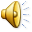 كاهش روحيه جمعي
 و همبستگي جمعي
 و افزايش 
روحيه فرديت
افزايش
 ميزان 
خودكشي
رفاه جمعي 
و اقتصادي
در جامعه